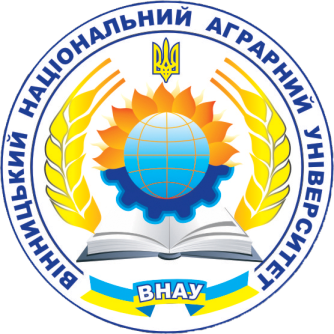 МІНІСТЕРСТВО ОСВІТИ І НАУКИ УКРАЇНИВІННИЦЬКИЙ НАЦІОНАЛЬНИЙ АГРАРНИЙ УНІВЕРСИТЕТ
Робота автоматизованого 
планування навчального процесу та формування розкладу
Вінниця, 2021
1. Планування навчального навантаження
За робочими навчальними планами спеціальностей формується робочий навчальний план у автоматизованій системі із зазначенням навчальних дисциплін, кількості годин лекційних та практичних занять, рубіжним контролем та закріпленням дисципліни за певною кафедрою університету.
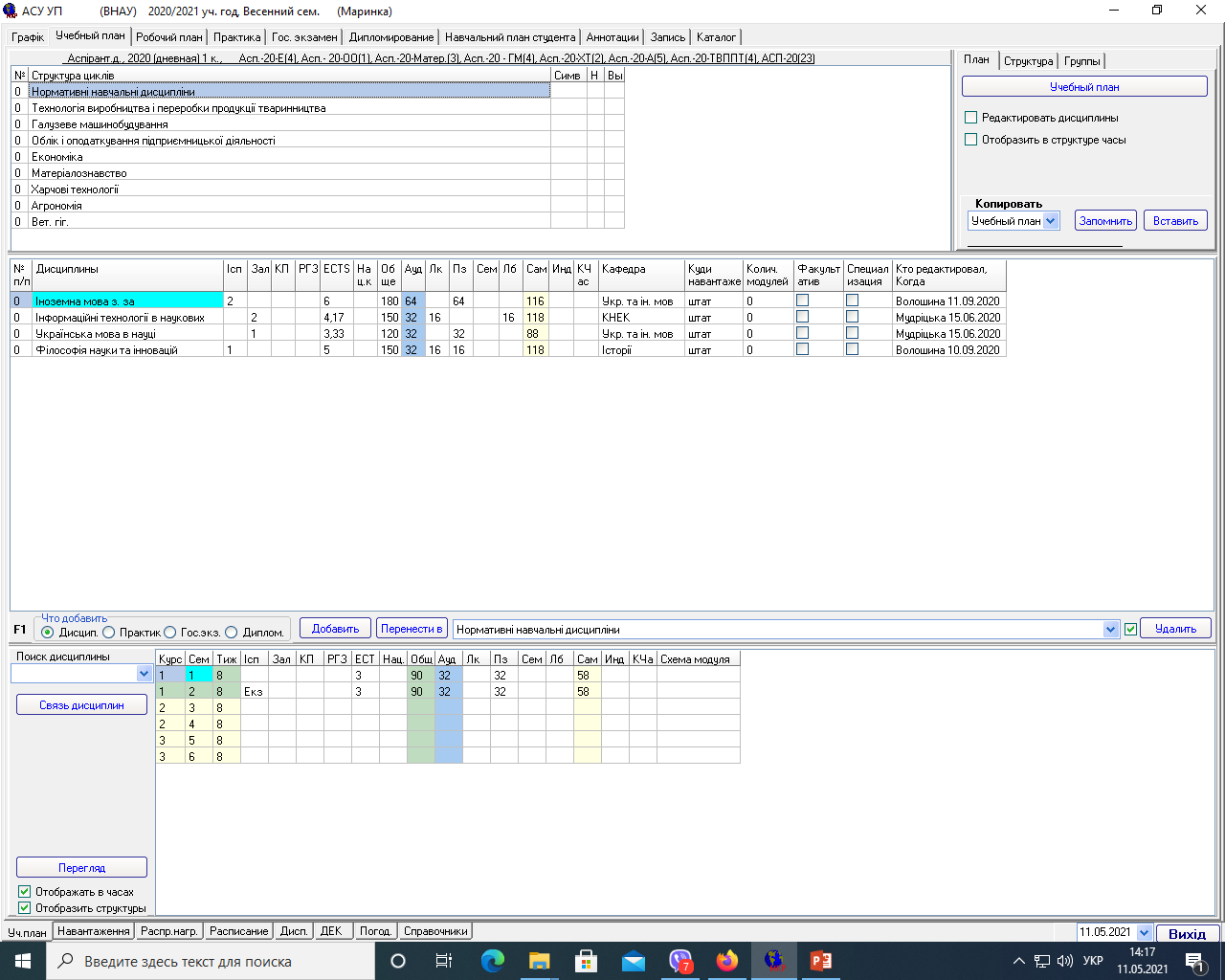 У відповідності до контингенту здобувачів вищої освіти, їх спеціальності, в автоматизованій системі управління навчальним процесом формуються академічні групи.
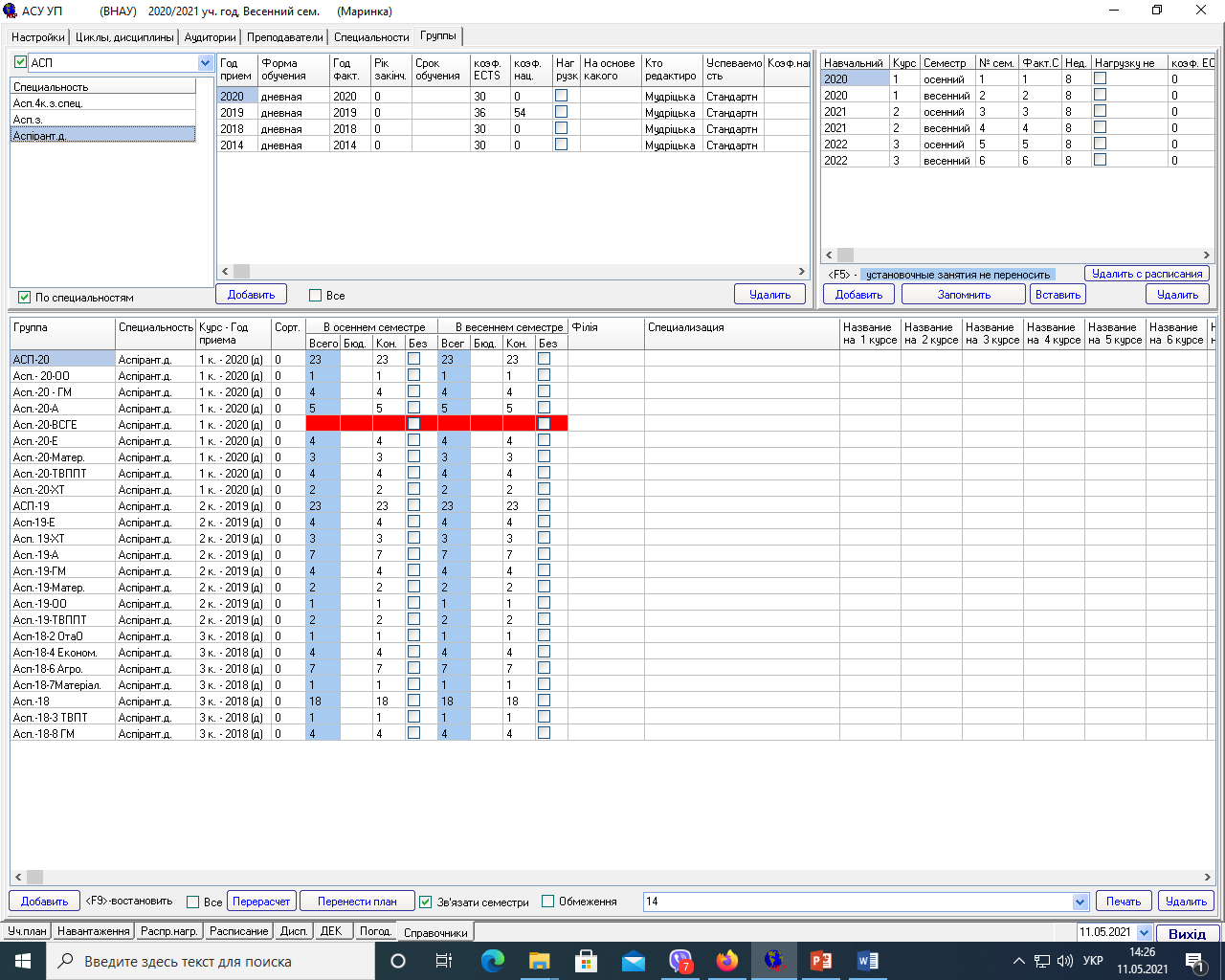 2. Формування лекційних потоків
Дисципліни, які вивчаються на паралелі одного року вступу здобувачів вищої освіти та з однаковою кількістю кредитів і годин лекційних занять, об'єднуються у лекційні потоки.
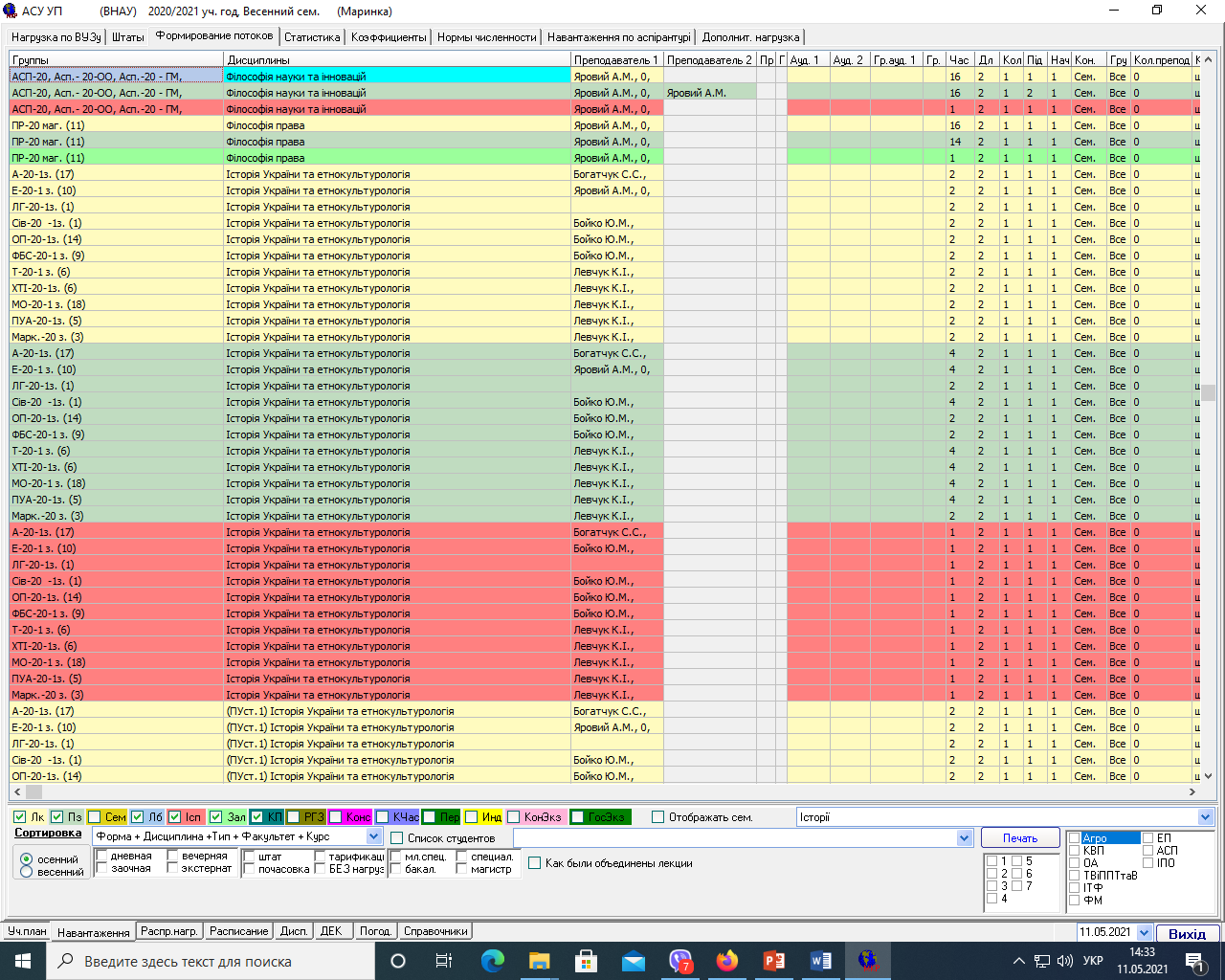 3. Формування об'ємів навчального навантаження кафедр університету
В автоматизованій програмі формується навчальне навантаження кафедр університету, де зазначено години, передбачені для викладання навчальних дисциплін, практичного навчання, керівництва та рецензування дипломним проєктуванням, керівництва курсовими проєктами, навантаження по аспірантурі, участь у ДЕК.
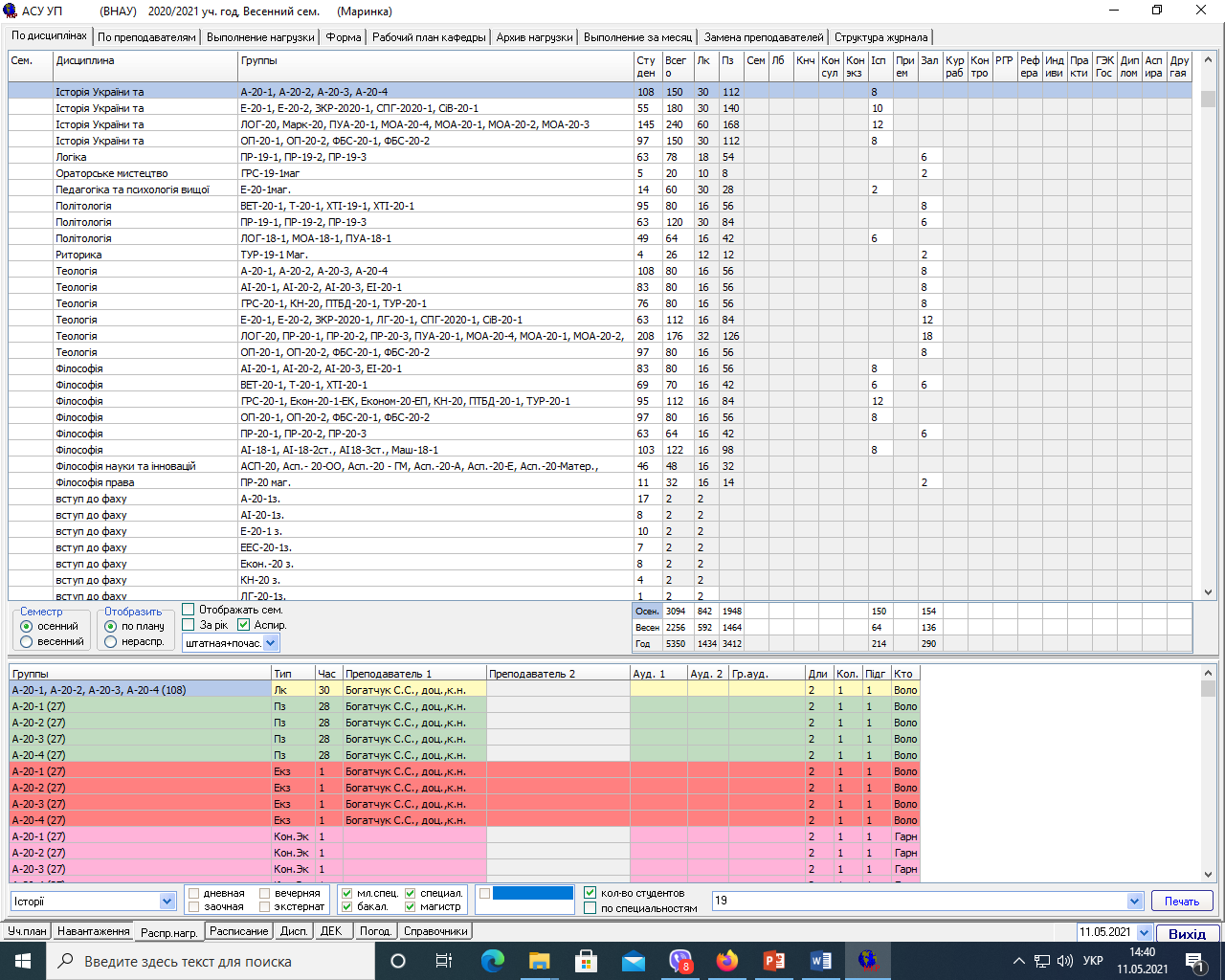 4. Здійснення розподілів навчального навантаження між викладачами кафедр
Після того, як на кафедрі отримали об'єм навчального навантаження, формують розподіл навчального навантаження між викладачами кафедр, який затверджується протоколом засідання з погодженням кожного викладача.
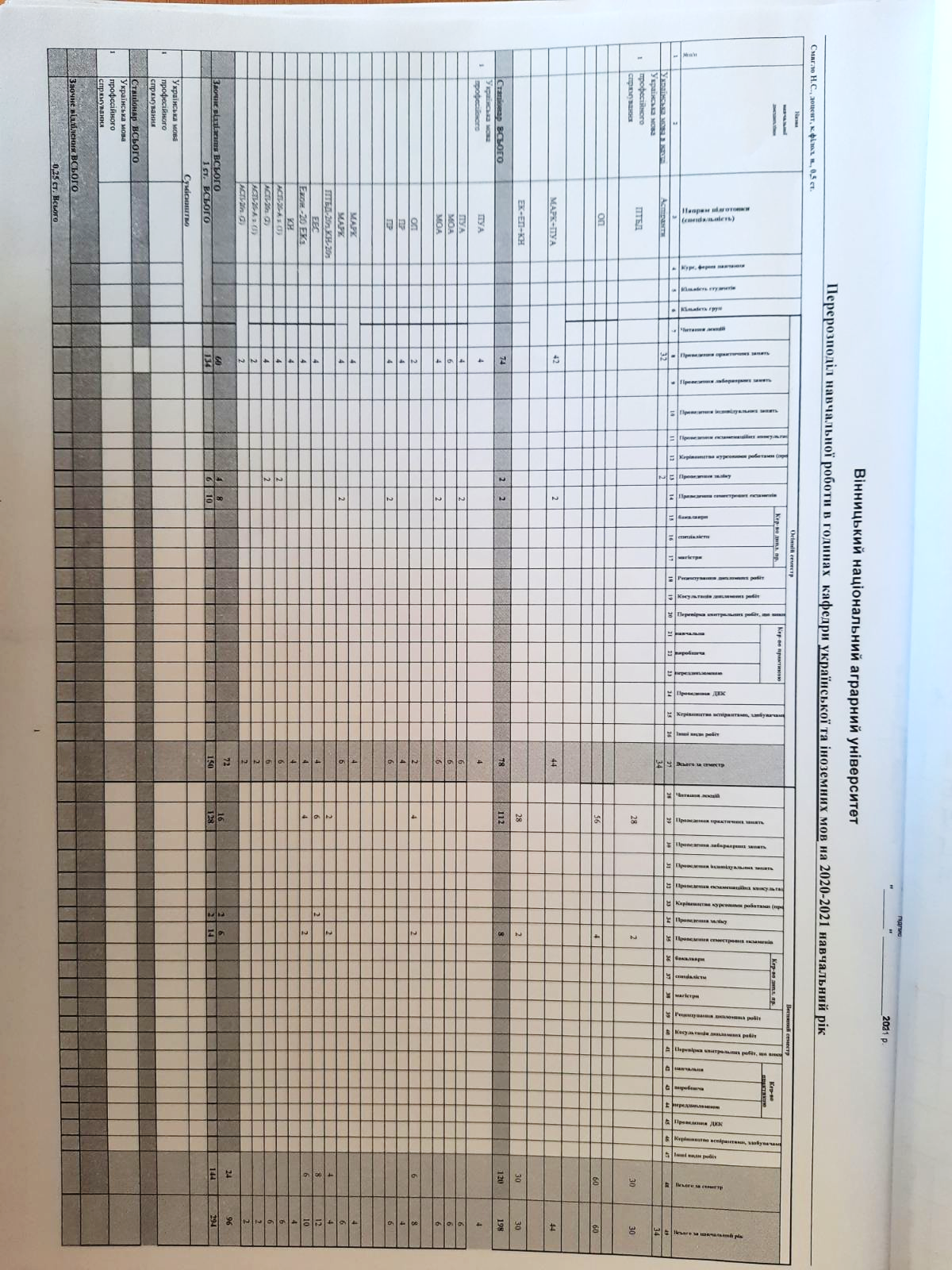 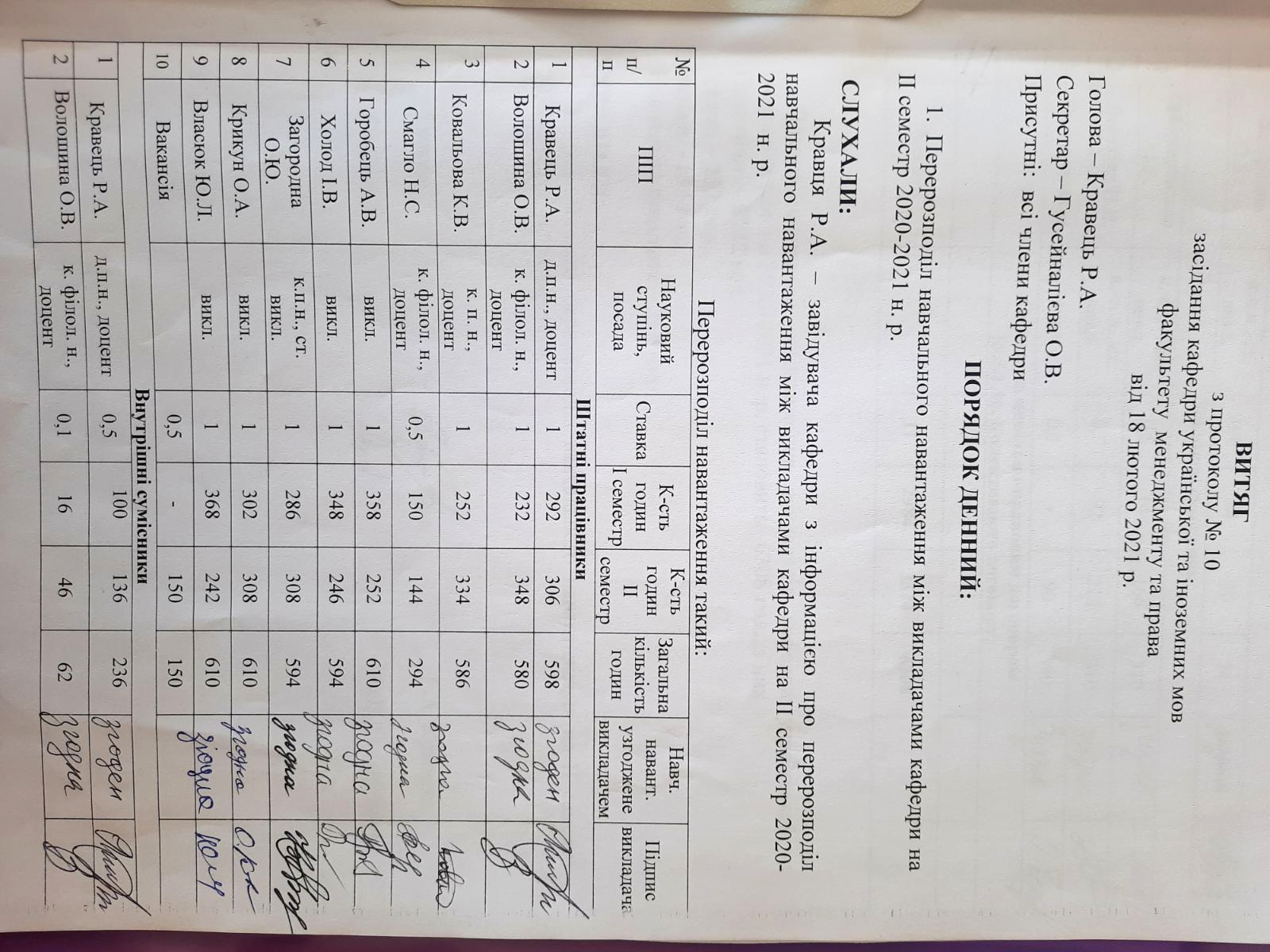 5. Відомості про закріплення викладачів за навчальними дисциплінами
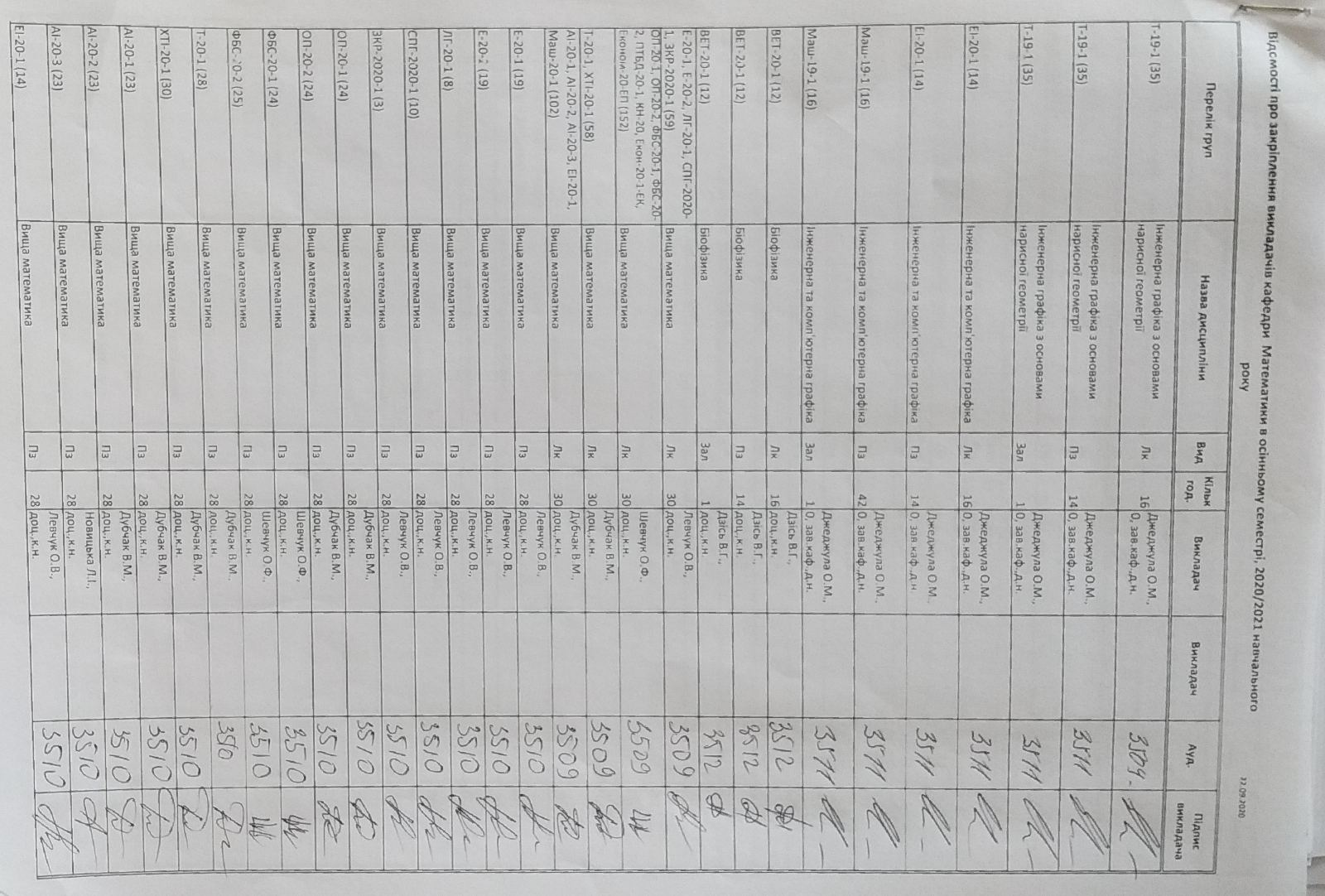 Завідувачі кафедр до навчального відділу надають затверджений кафедральним засіданням розподіл навчального навантаження та закріплення науково-педагогічних працівників кафедри за викладанням дисципліни у певній академічній групі чи на лекційному потоці із зазначенням аудиторії, де бажане викладання дисципліни. 
	У автоматизованій програмі за навчальними дисциплінами кафедр здійснюється закріплення викладачів у повній відповідності до розподілів.
6. Формування розкладу навчальних занять
Після поданої завідувачами кафедр до навчального відділу інформації формується розклад навчальних занять академічних груп здобувачів вищої освіти на навчальний семестр
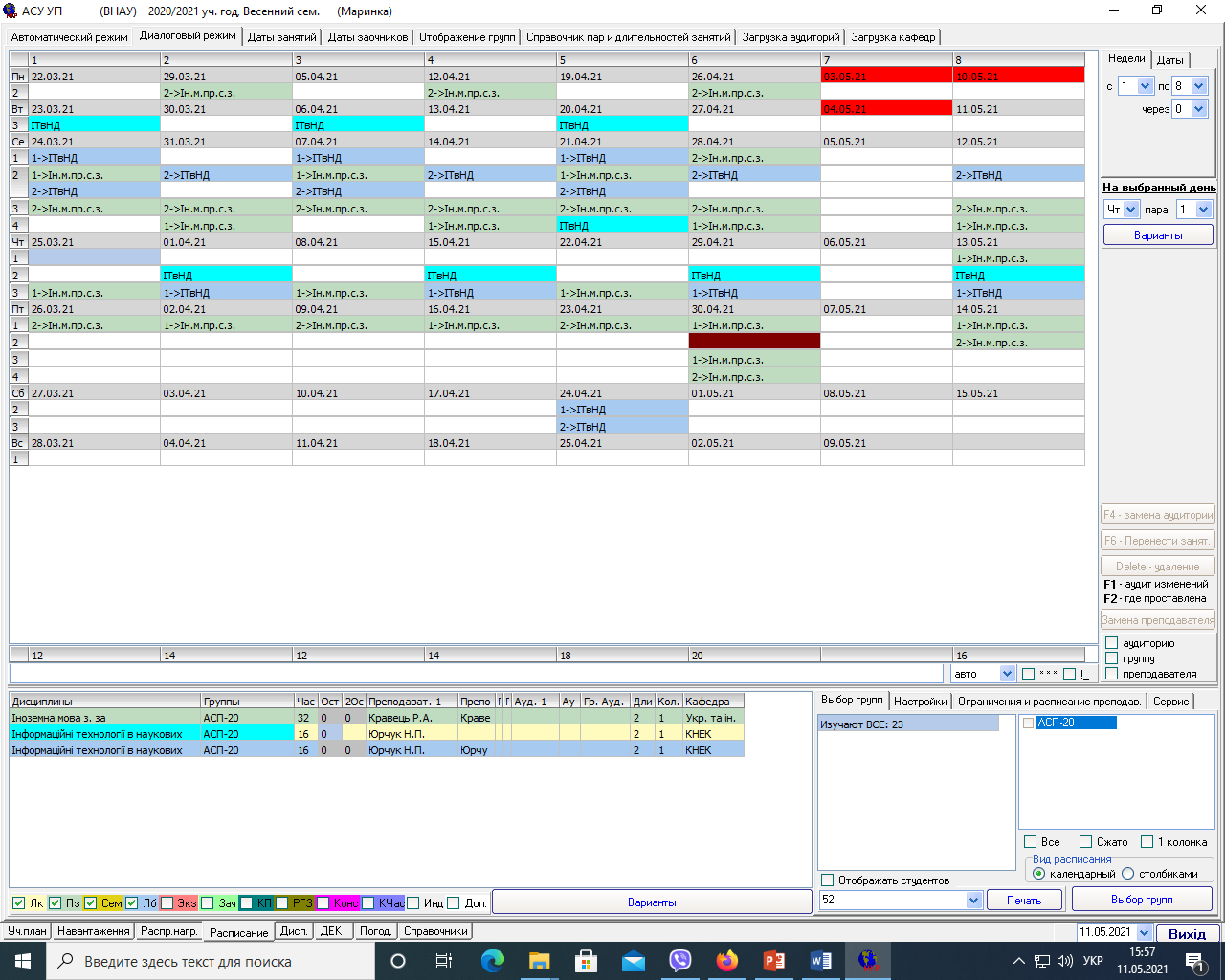 7. Розклад викладача у персональному кабінеті електронної системи Сократ
Кожний науково-педагогічний працівник та здобувач вищої освіти зі свого персонального кабінету у електронній системі управління ВНЗ «Сократ» може у будь-який момент бачити розклад навчальних занять та прослідковувати за його змінами, зробленими у окремих випадках як виключення.
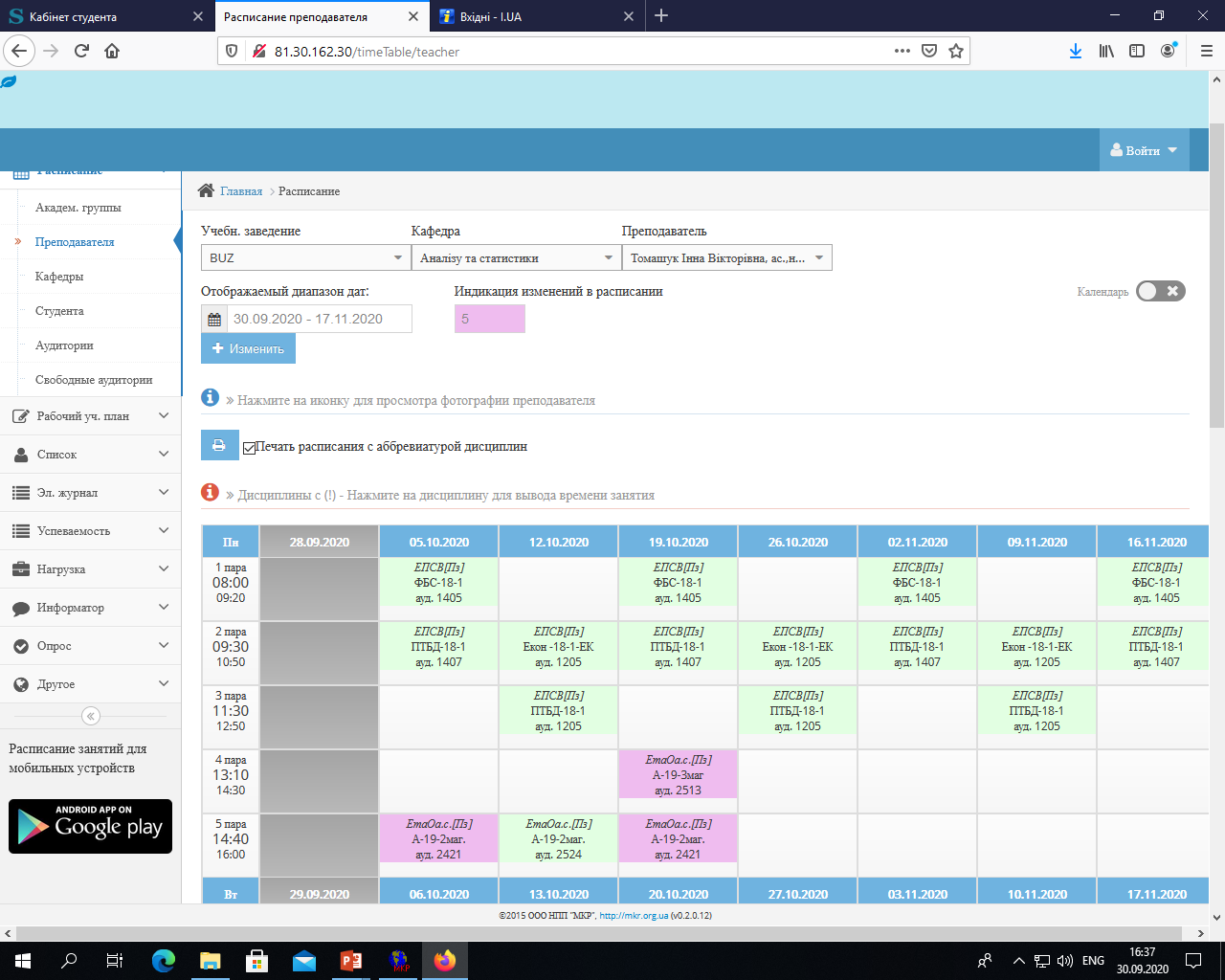 Дякую за увагу.